PERSONEELSMANAGEMENT PPT 4

Onderdeel : STRUCTUUR
PPT 4 : structuur
LIJNORGANISATIE
Voordeel
Duidelijke taken, bevoegdheden en verantwoordelijkheden
Snelle besluitvorming
Eenheid van bevel
Eenhoofdige leiding
Nadeel
Overbelasting leidinggevende
Lange communicatielijnen / weinig flexibel
Coördinatie hoog in organisatie / centralisatie / steile organisatie
Leidinggevende moet alles weten / beperkte spanwijdte
PPT 4 : structuur
LIJN-STAFORGANISATIE
Voordeel
Gebruik maken specialisme
Lijnfunctionarissen kunnen zich meer bezig houden met….
Gevraagd / ongevraagd advies
Nadeel
Staf komt op afstand van werkvloer (onuitvoerbaar advies)
Staf krijgt te veel macht ( vervaging van stafbegrip )
Kosten ( overhead )
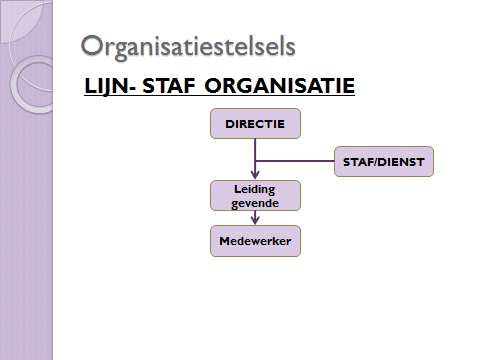 PPT 4 : structuur
LIJN-STAFORGANISATIE met functionele bevoegdheid
Voordeel
Uniformiteit
Coördinatie
Nadeel
Doorbreken eenheid van bevel
Verwarring leidinggevende ( wie beslist wat )
Sterke neiging tot centralisatie
PPT 4 : structuur
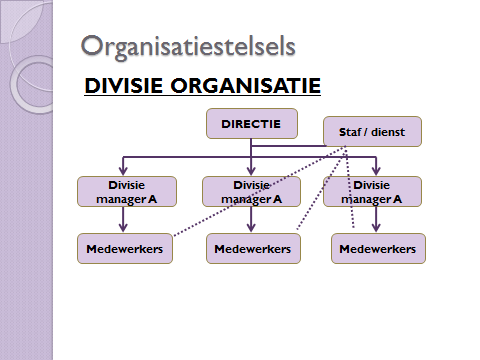 DIVISIE ORGANISATIE
Voordeel
Door taken, bevoegdheden en verantwoordelijkhedenlager in organisatie te beleggen ben je flexibeler, sneller inspelen op de markt.
Personeel is meer betrokken / gemotiveerd
Nadeel
Uiteenvallen organisatie
Onderlinge concurrentie
Imago probleem: :slecht onderdeel straalt op gehele organisatie
PPT 4 : structuur
Projectorganisatie
In de organisatie zijn er TIJDELIJKE klussen die gedaan moeten worden.
Hiervoor bundel je de juiste krachten om in een afgesproken tijd de “klus” te klaren.
Matrixorganisatie
Organisatie wordt PERMANENT ingericht als projectorganisatie. Klant is leidend.  Rondom de klant wordt een organisatie gezet. 

Als opdracht klaar is, stappen medewerkers uit het project en worden weer toegevoegd aan ander of nieuw project, afhankelijk van de kennis die nodig is bij dat project.
PPT 4 : structuur
In organisatie zijn de volgende relaties mogelijk: